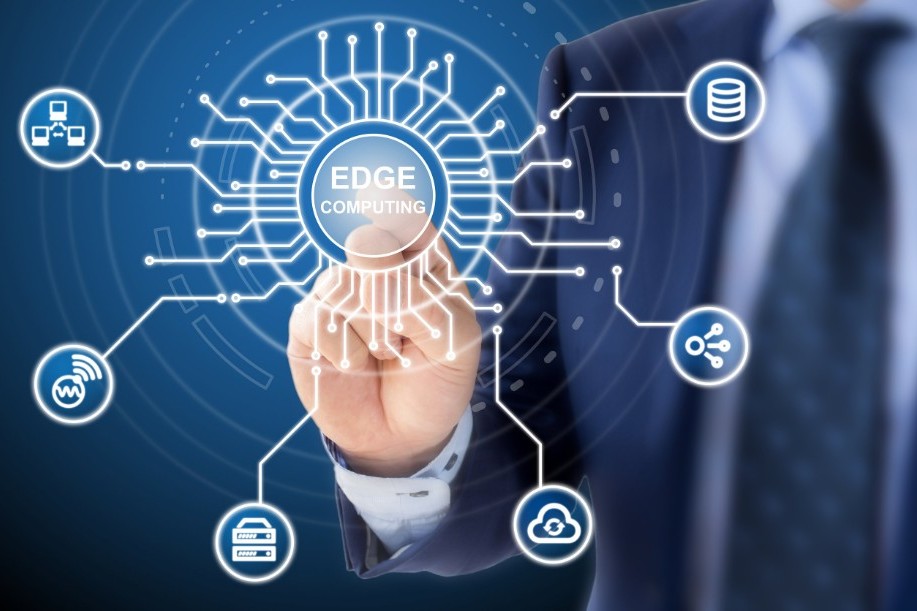 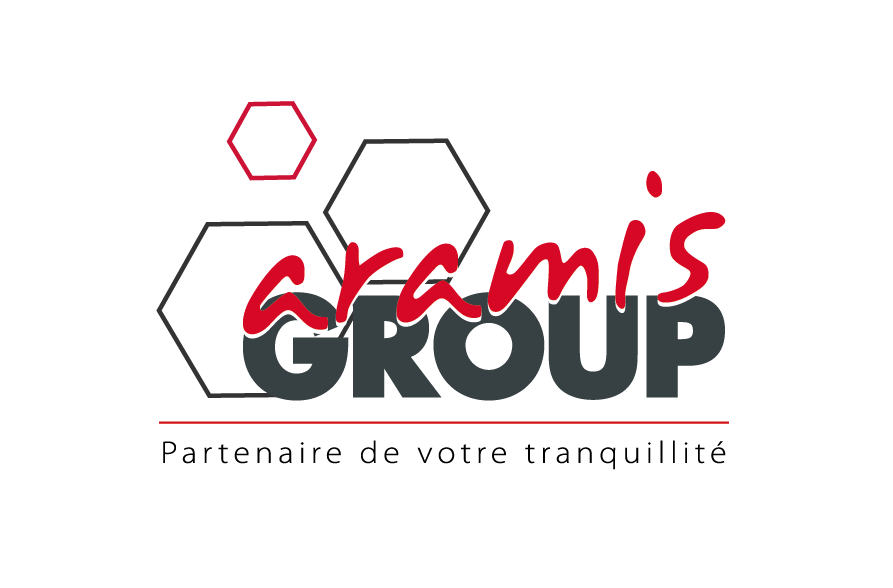 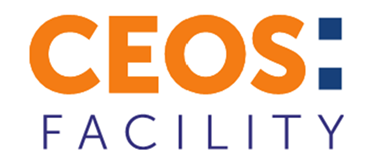 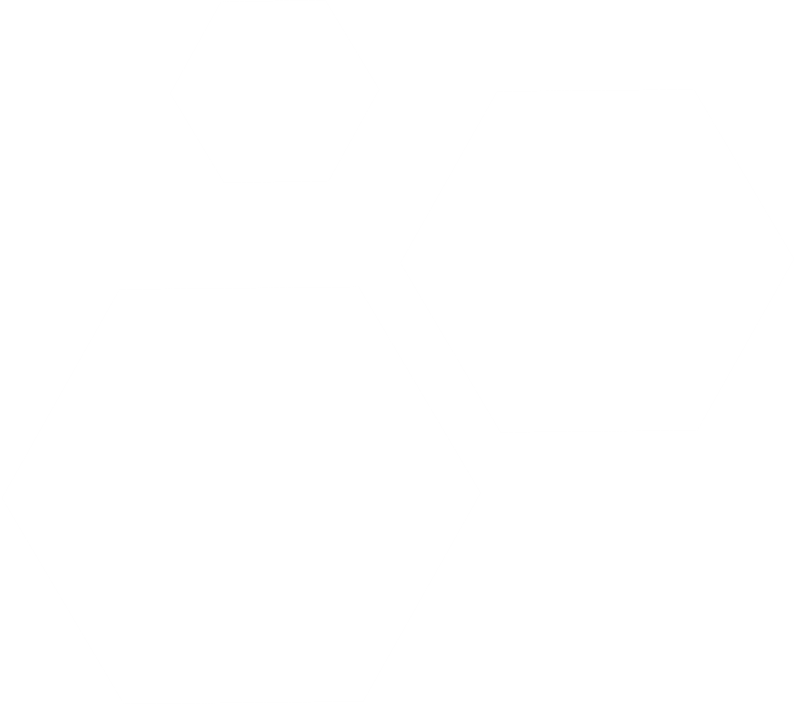 Vous présentent
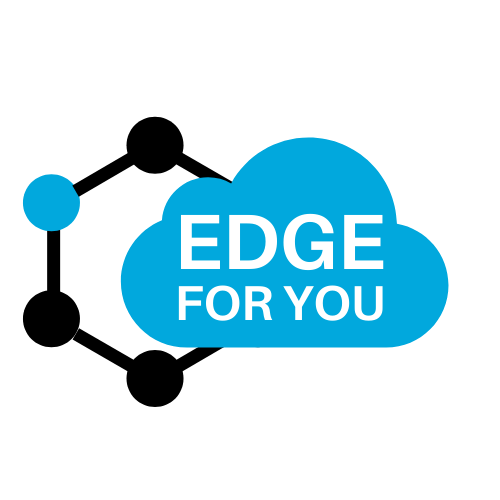 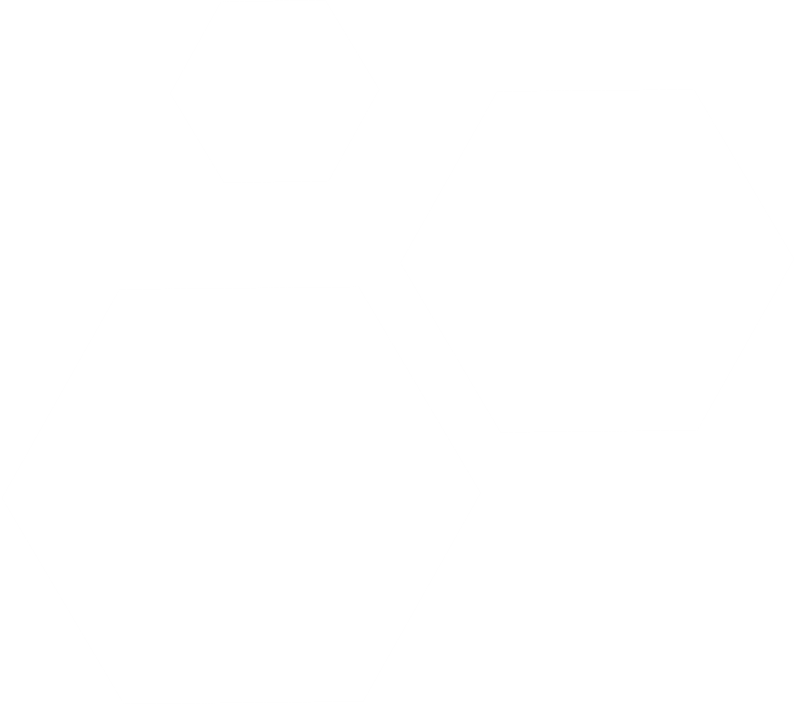 Présentation de l’offre Edge computing as a service
Edge for you, c’est quoi ?
Une offre packagée unifiant les compétences de CEOS & AramisGroup
Offre professionnelle alliant performance, sécurité & gouvernance
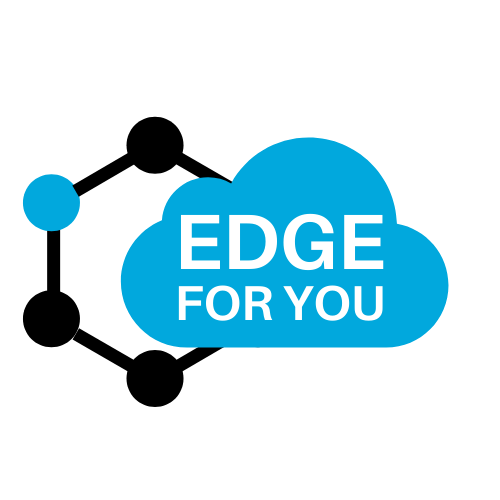 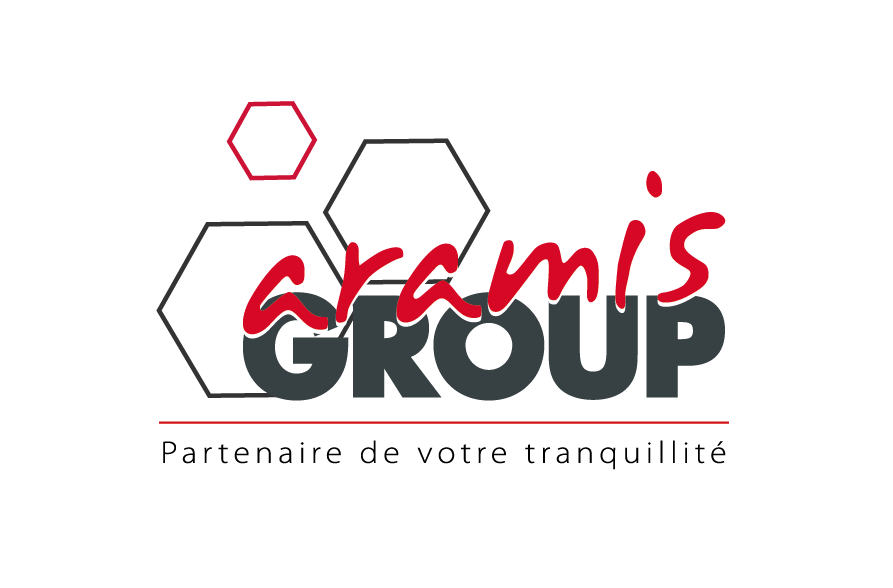 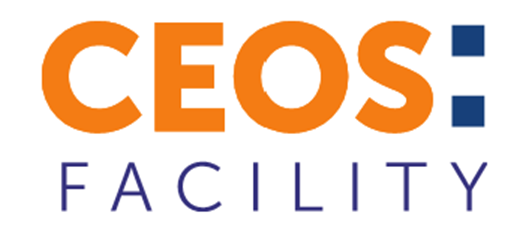 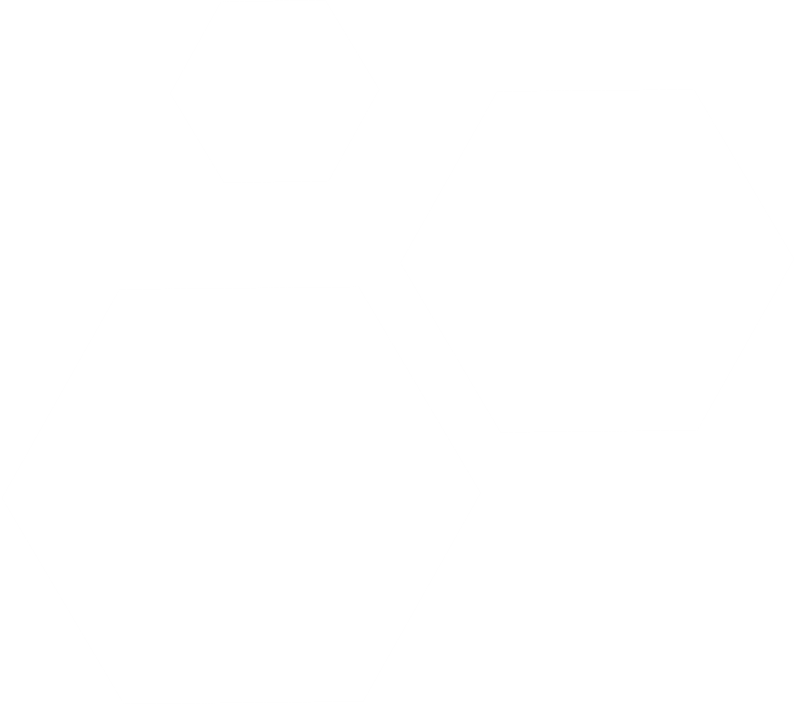 PrésentationCEOS FACILITY
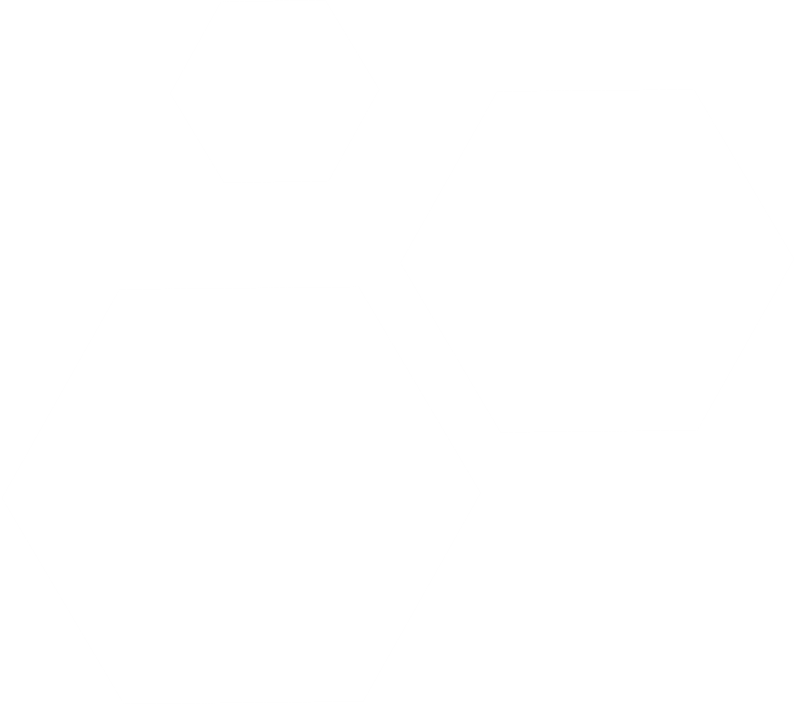 CEOS FACILITY : Qui sommes-nous ?
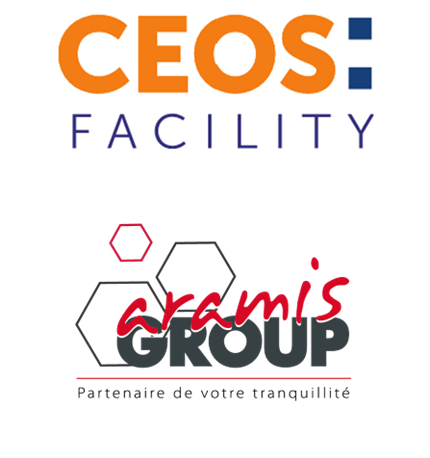 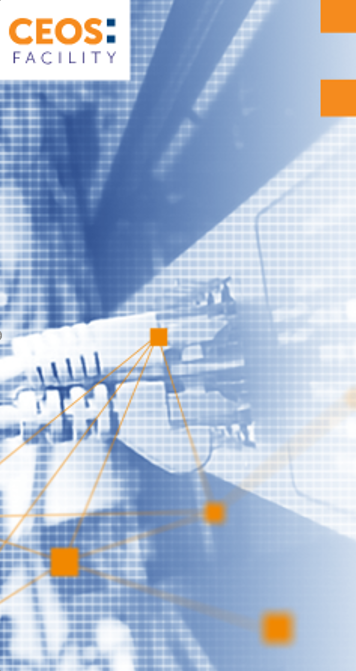 La gestion et l’exploitation des Data Centers nécessitent des expertises et des compétences bien spécifiques. C’est pourquoi la société CEOS Facility est un spécialiste dans le déploiement, l’optimisation des sites en exploitation ainsi que dans le suivi des infrastructures et des services.
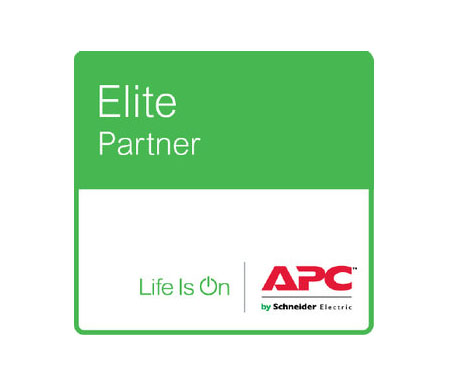 Les ingénieurs, conducteurs de travaux, chefs d’équipe et techniciens CEOS-Facility composent une équipe pluridisciplinaire, spécialiste de l’ensemble des métiers et disciplines mobilisés dans les centres informatiques. Ces compétences nous permettent de répondre à l’ensemble des défis que représentent la réalisation et l’exploitation des DataCenters de dernière génération : efficacité, sécurité, disponibilité…

Notre objectif est d’accompagner nos clients pour déployer, maintenir et améliorer la performance de leurs installations pour une plus grande efficacité, disponibilité et sécurité de leurs données.
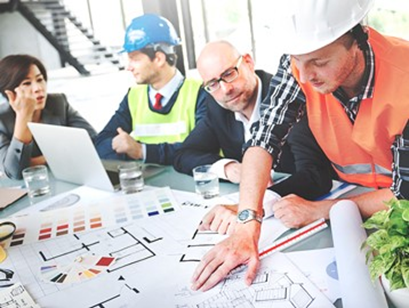 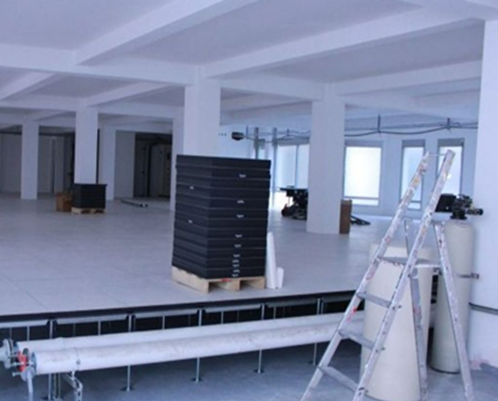 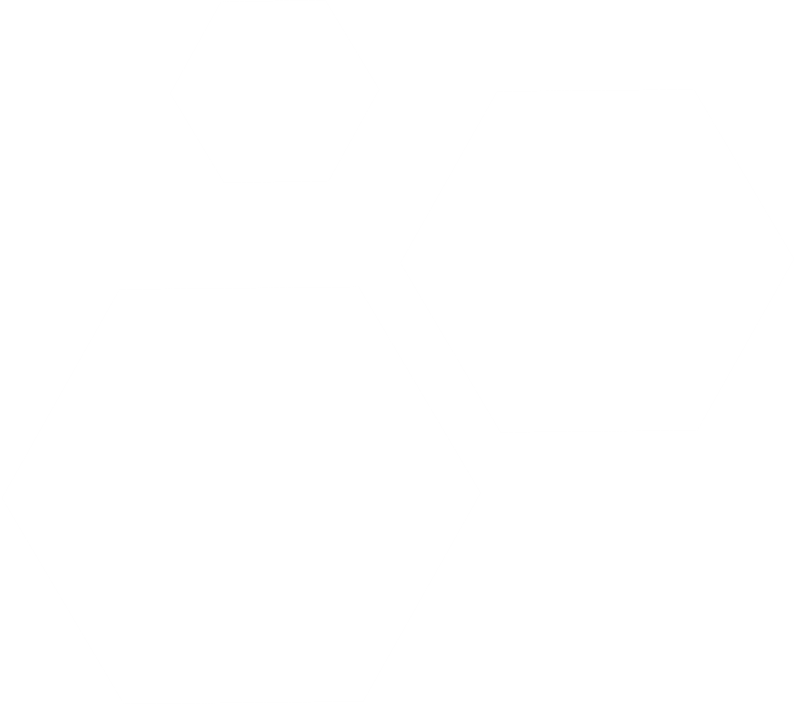 PrésentationAramisGroup
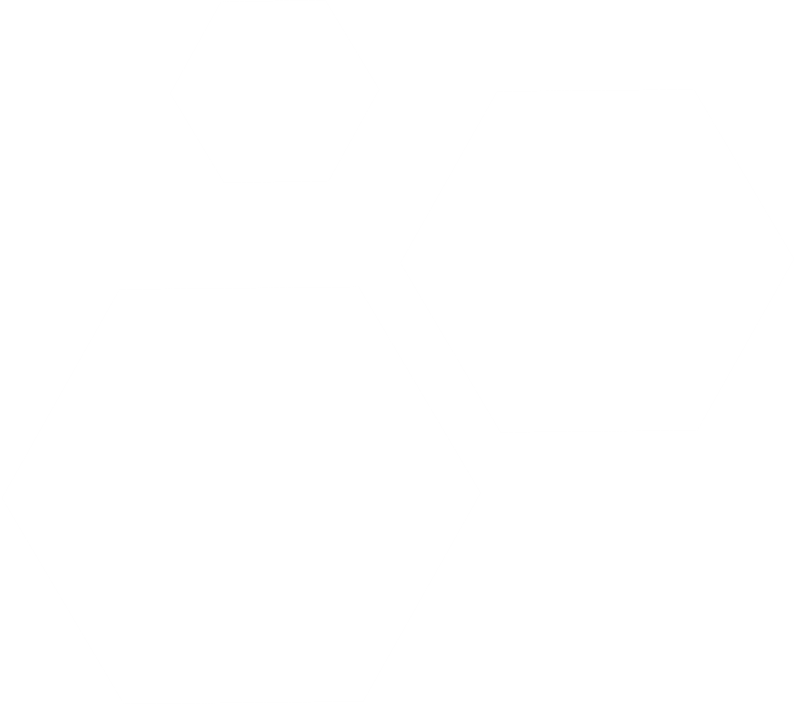 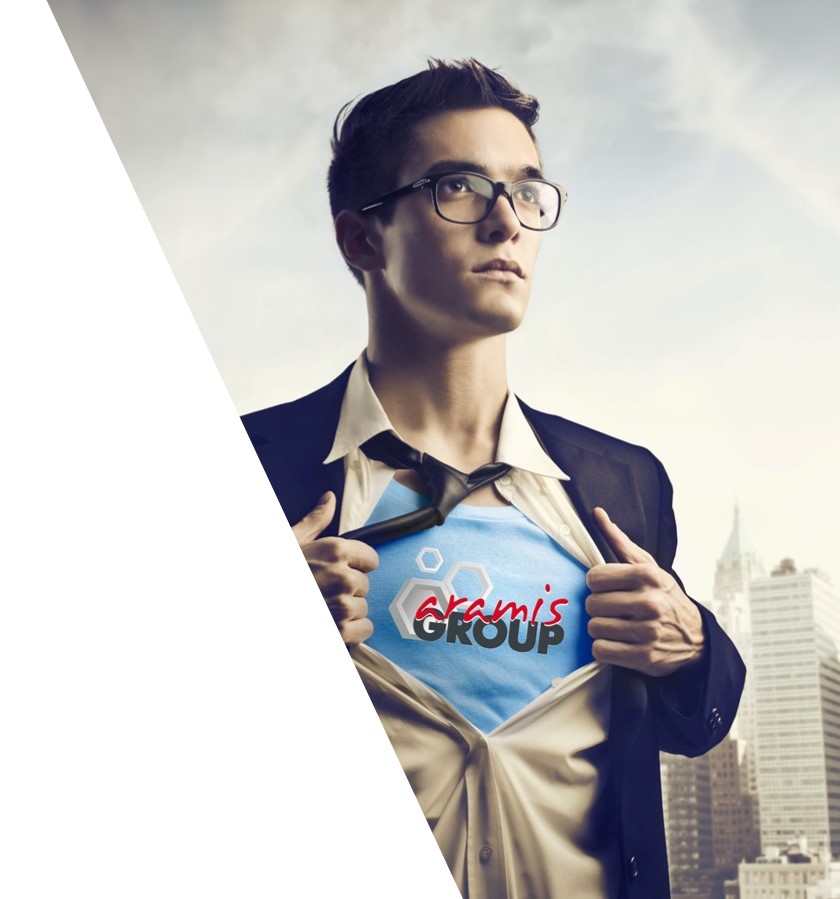 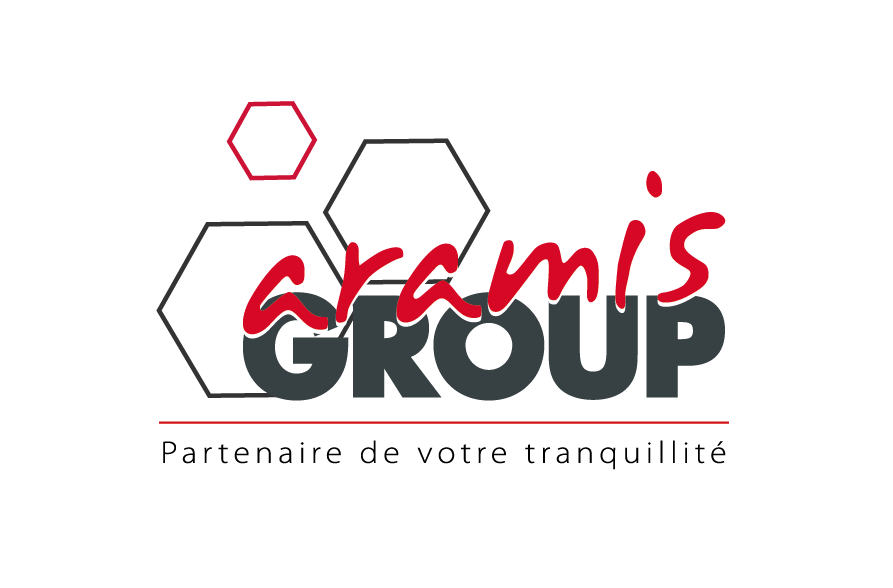 Au cœur de votre digitalisation
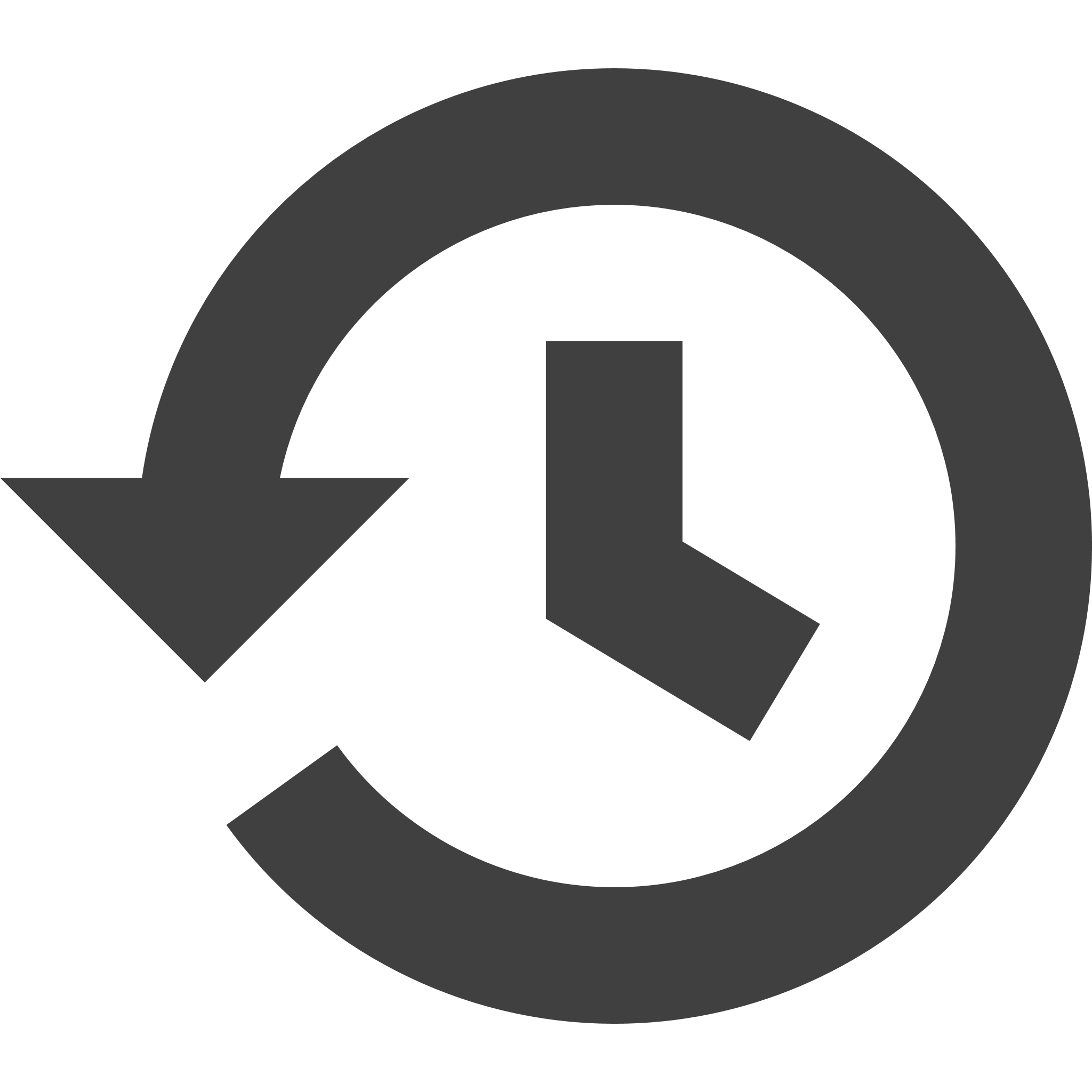 21 ans d’expérience
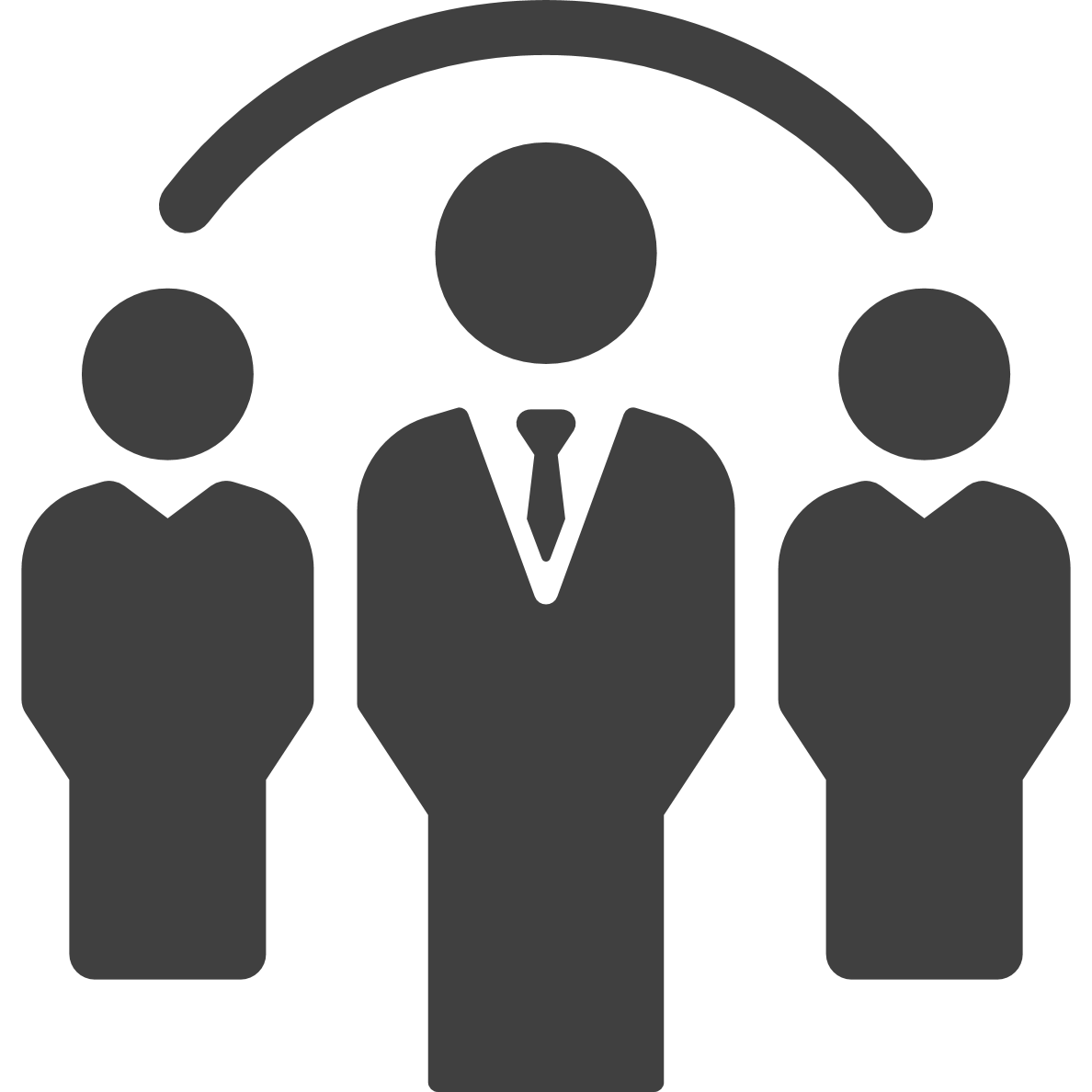 34 collaborateurs
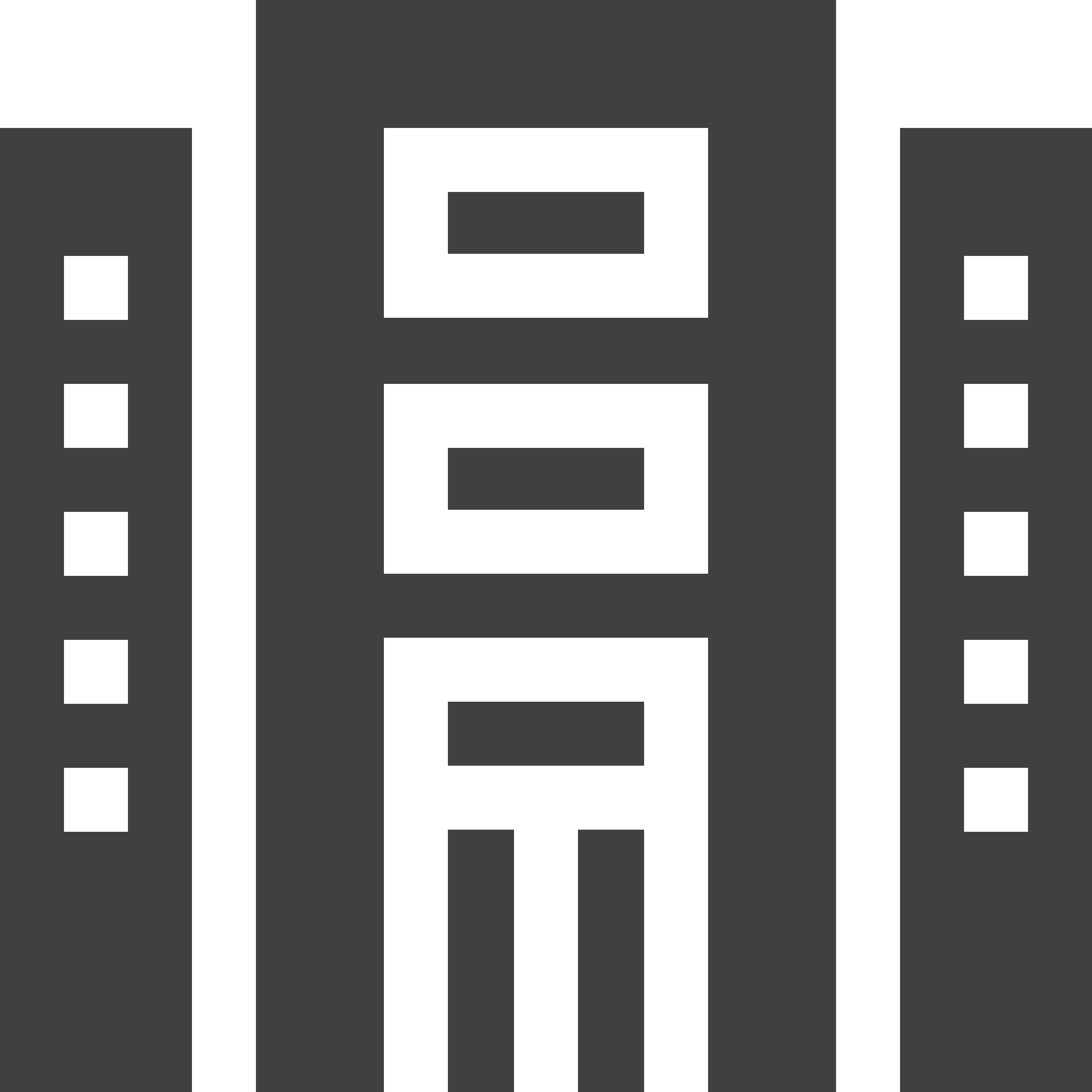 + 4 500 000 € de CA
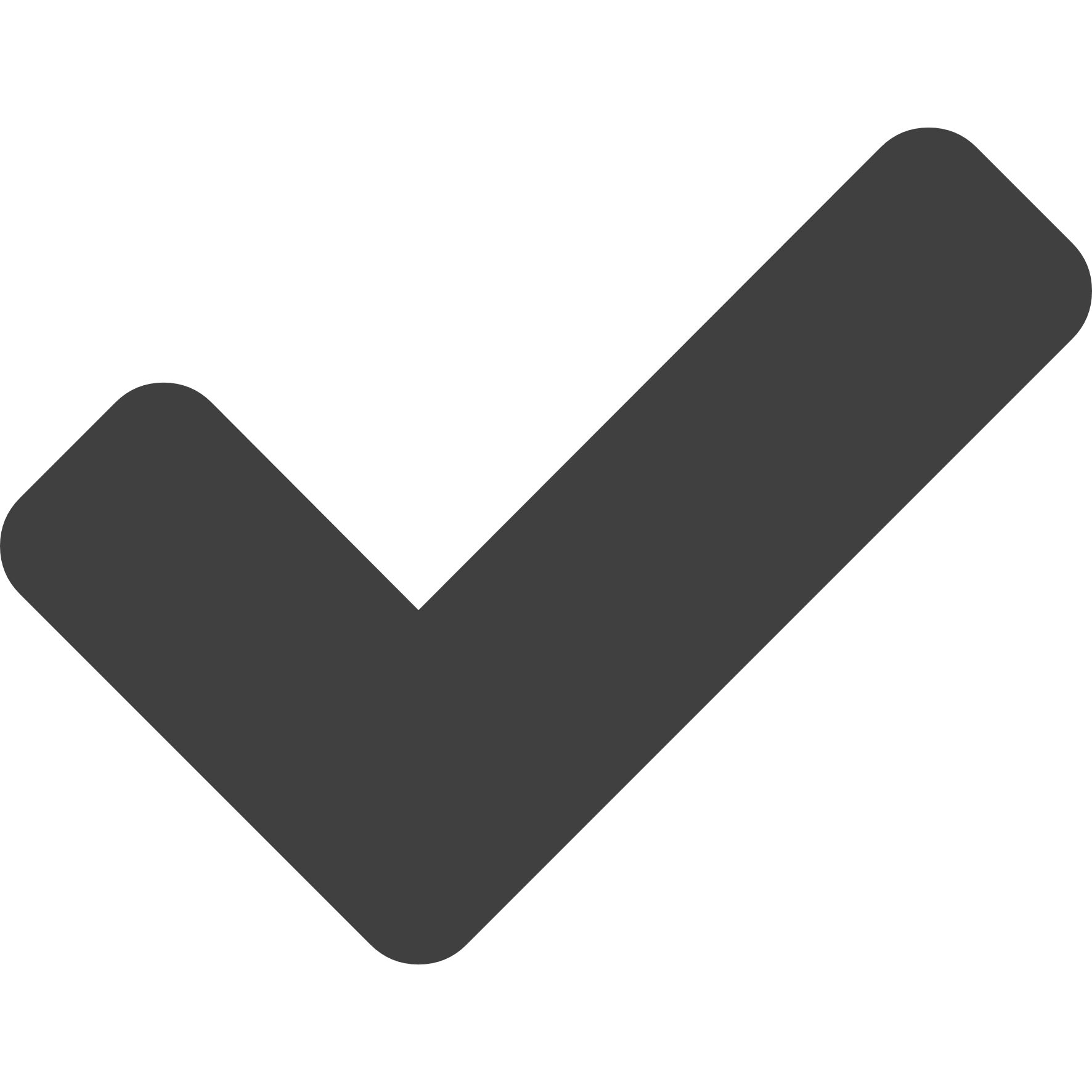 5 activités
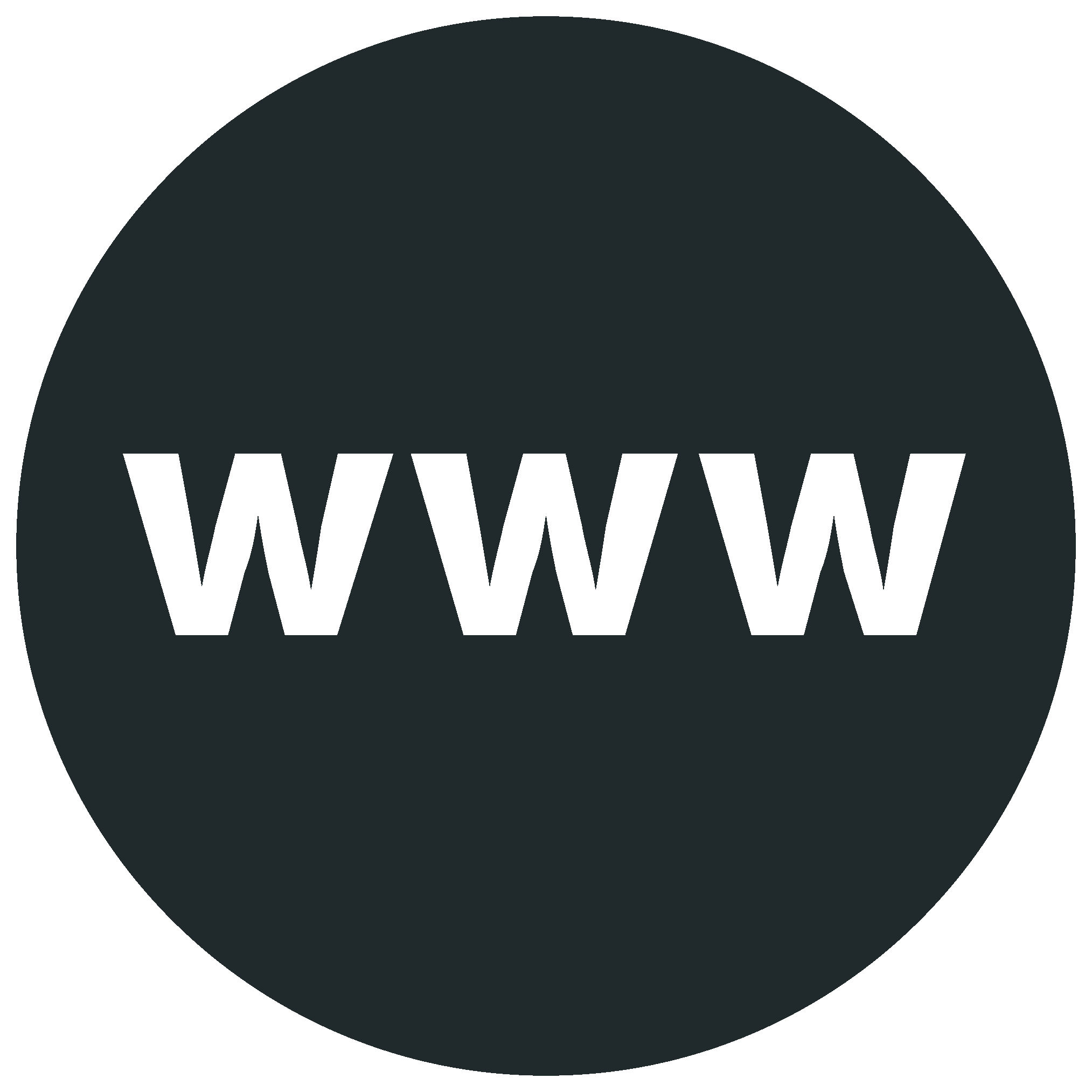 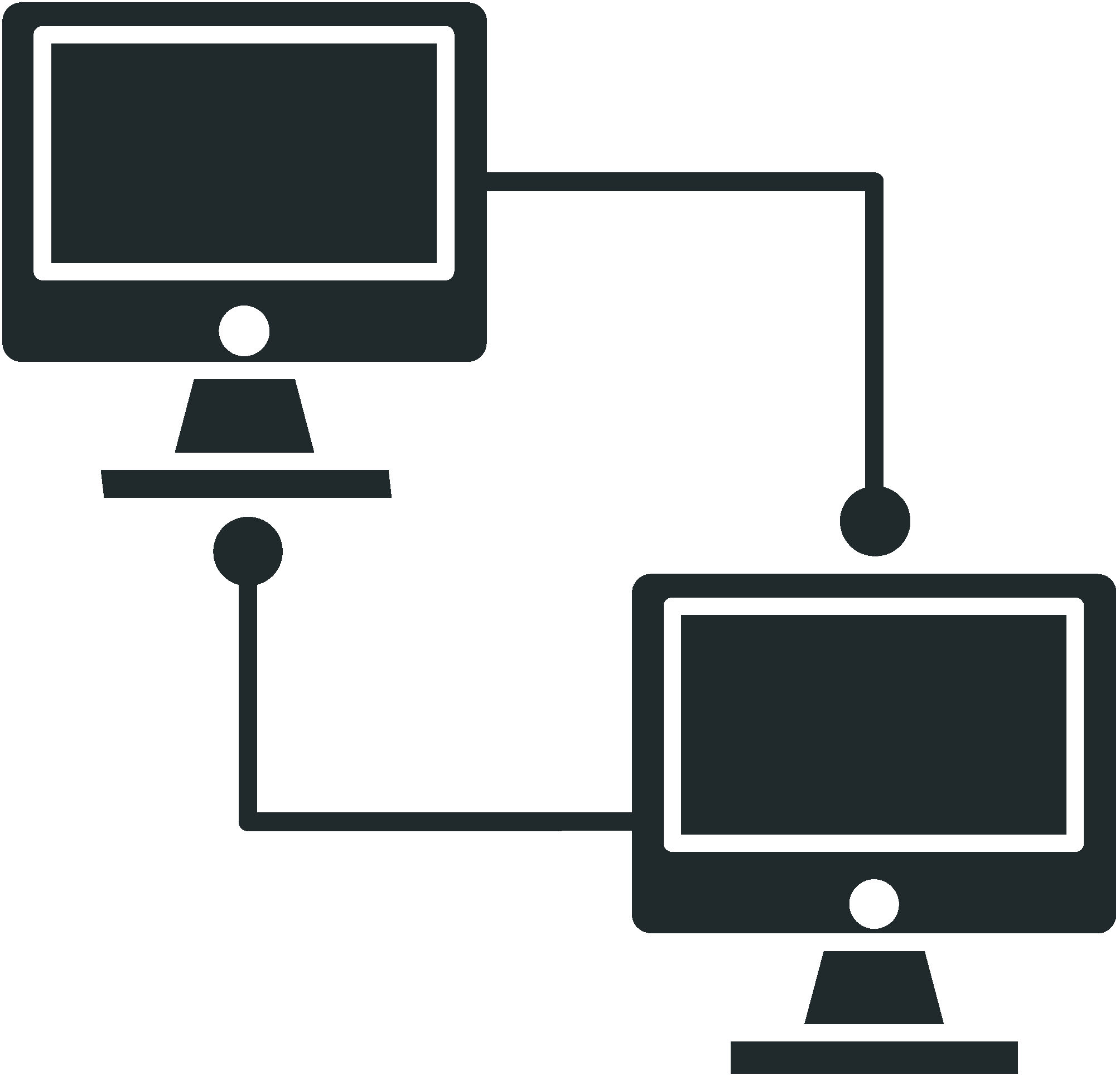 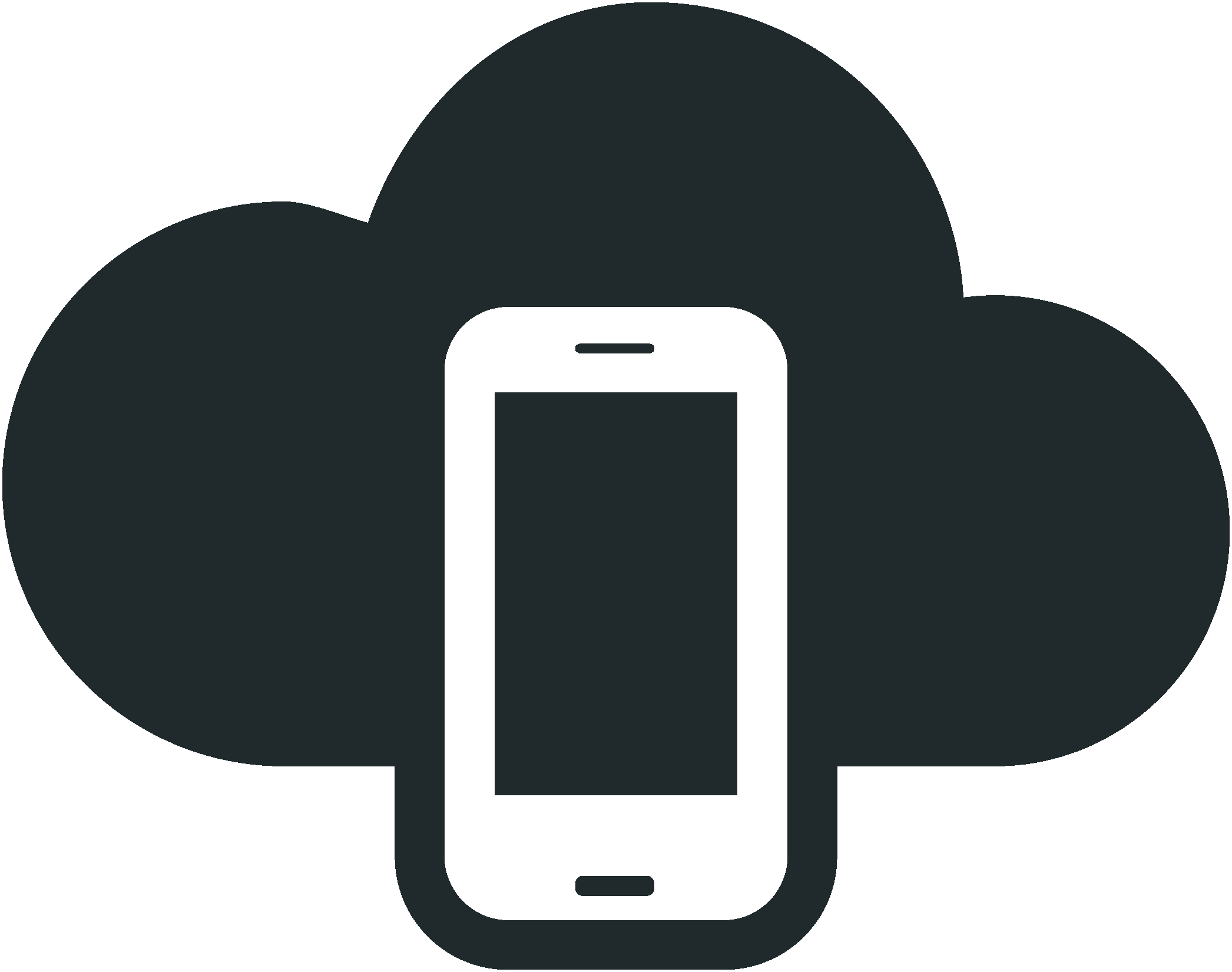 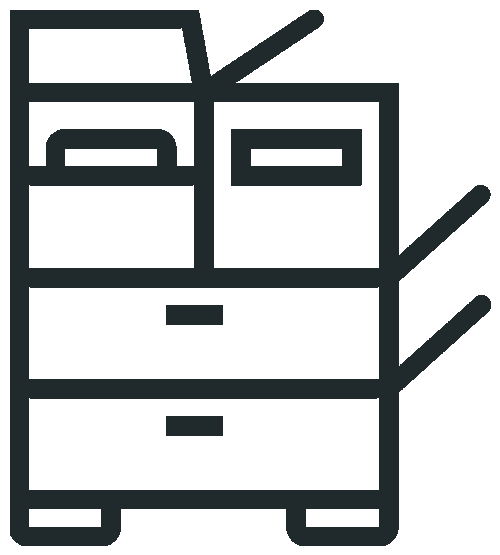 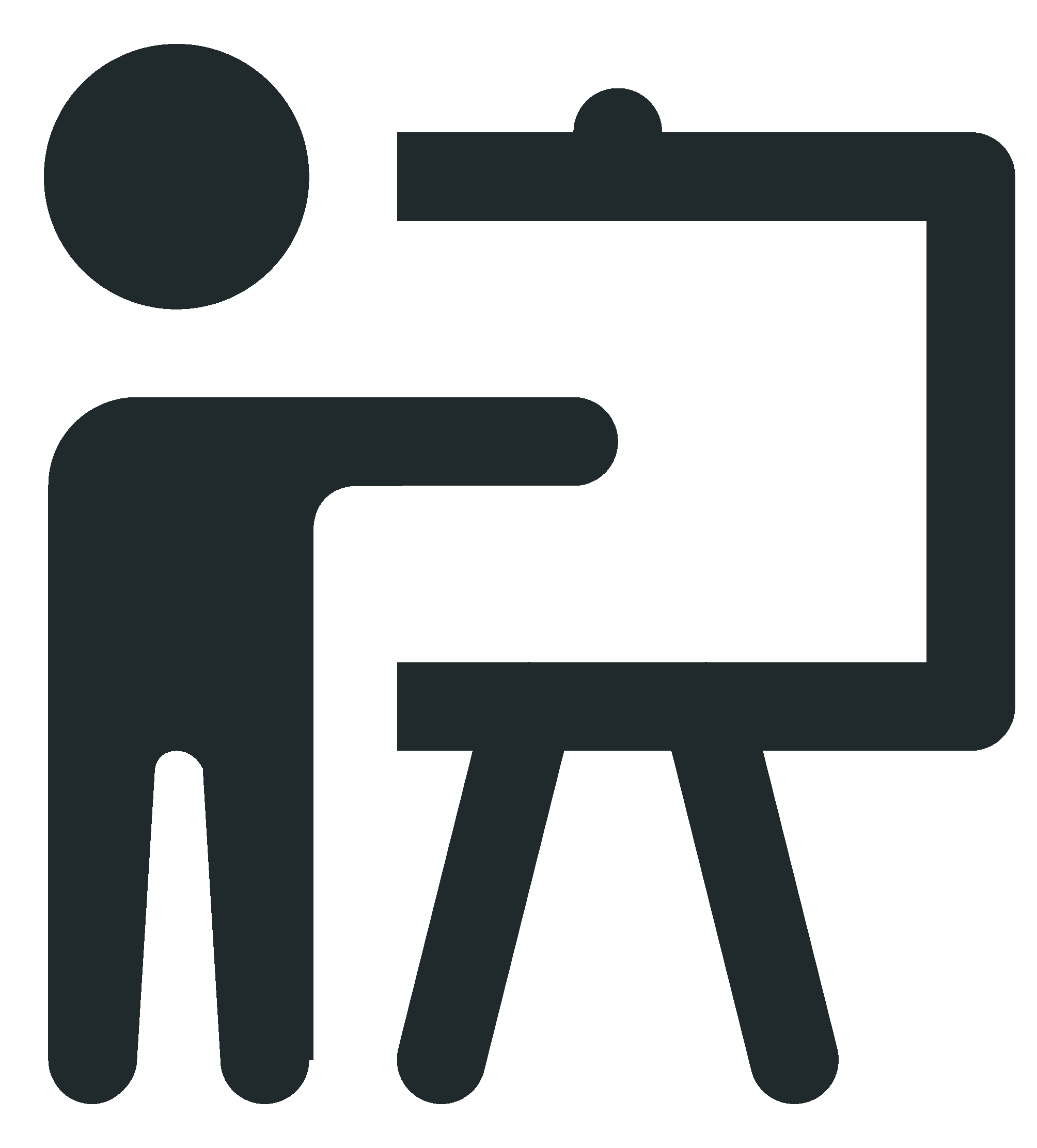 [Speaker Notes: Créée en 2001 par Philippe Boch, Aramis Group justifie aujourd’hui de 19 ans d’expériences dans le service et l’accompagnement aux entreprises. Notre structures comptent aujourd’hui 23 collaborateurs, répartis autour de 5 activités et nous avons réalisé en 2019 en CA de 3,3 M€.]
Objectif et Enjeux
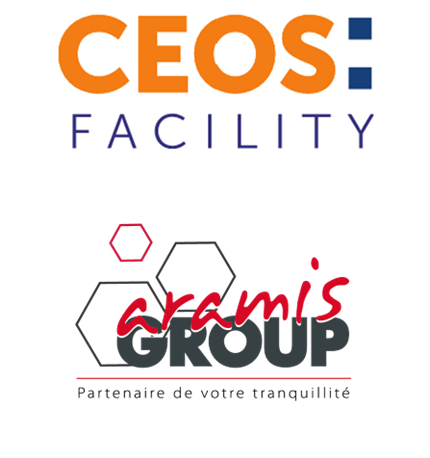 Notre objectif :

Vous proposer une offre « Edge computing as a service » en mutualisant nos forces

Proposer une offre cloud totalement hébergé en datacenter ou micro-datacenter directement chez vous
Une offre globale, un montant unique : 

Hébergement  
Création de Mini datacenter chez vous
Location d’espace en datacenter
Intégration matérielle
Serveurs, Machines virtuelles
Baies de stockage, switch…
Offre Telecom & réseaux
Internet, transit IP, Fibre
Réseaux : MPLS, SDWan 
Services Managés
Rôles VM…
Sécurité
Routeur / Firewall, antispam, antivirus
Sauvegarde Beemo
Infogérance
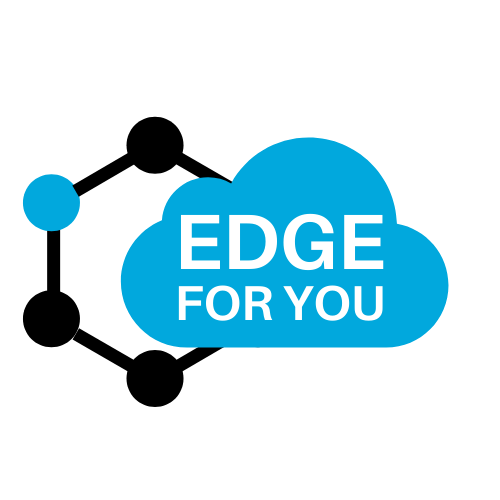 Présentation de l’offre Edge for you
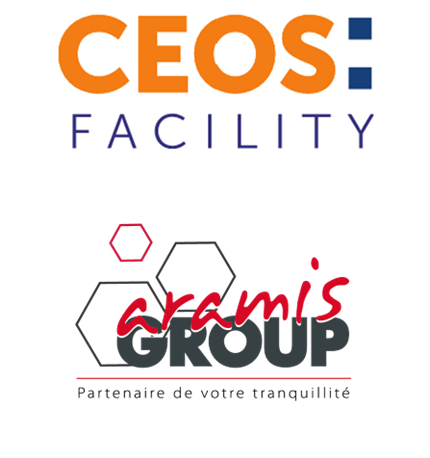 Hébergement
Private Edge infrastructure
Networking
Services
Micro-Datacenter
Solution packagée d’une puissance de 1,5 kW à 7 kW
Service Provider
Serveurs
Virtualisation
Stockage
Internet service providerLiaison Internet Fibres…Transit IPNetworkLAN, WAN
SDWANMPLS
Services technologiques Edge pour réussir votre transformation digitale
Audit
Sécurité
Sauvegarde
Infogérance
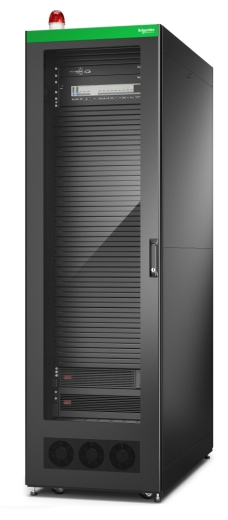 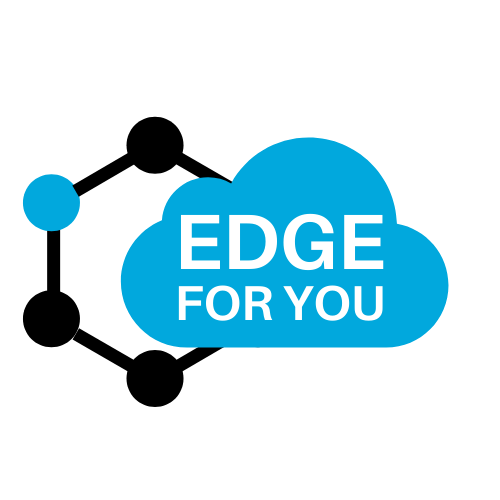 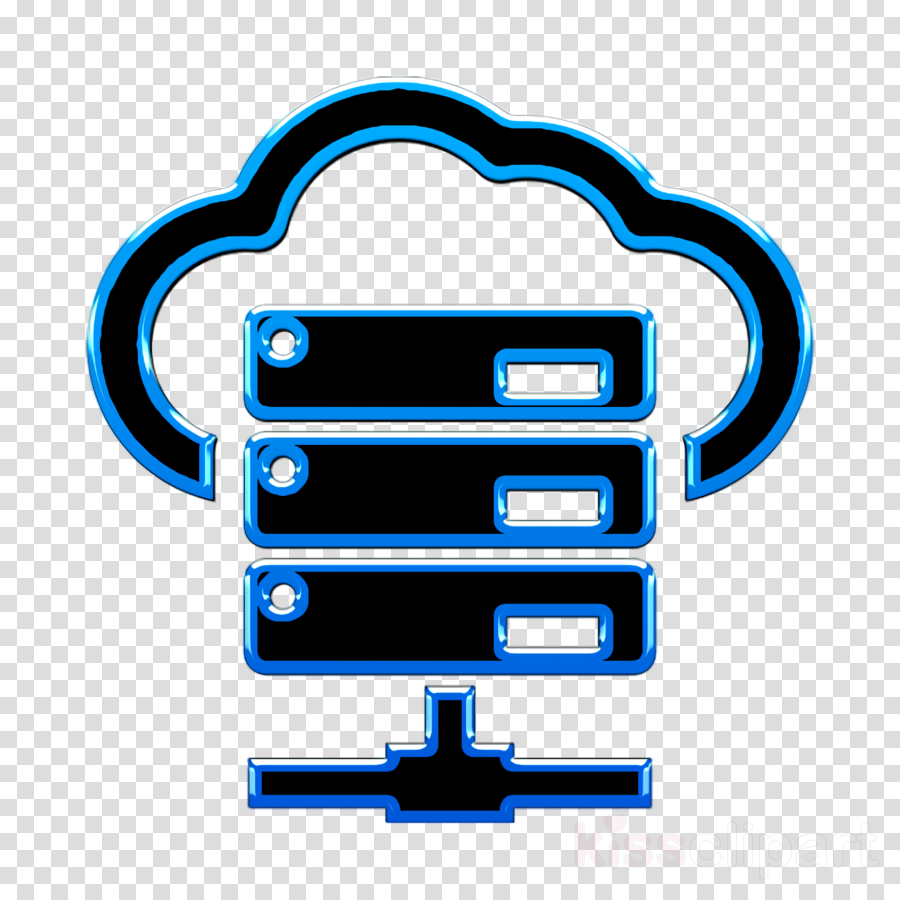 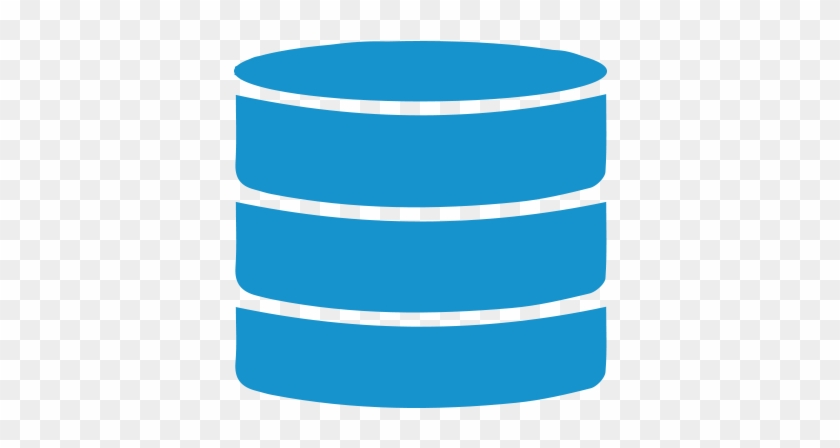 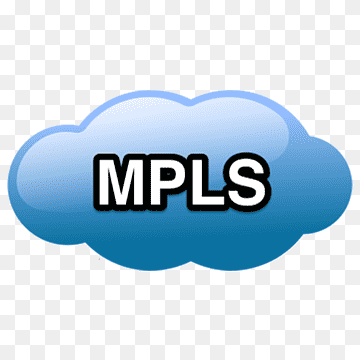 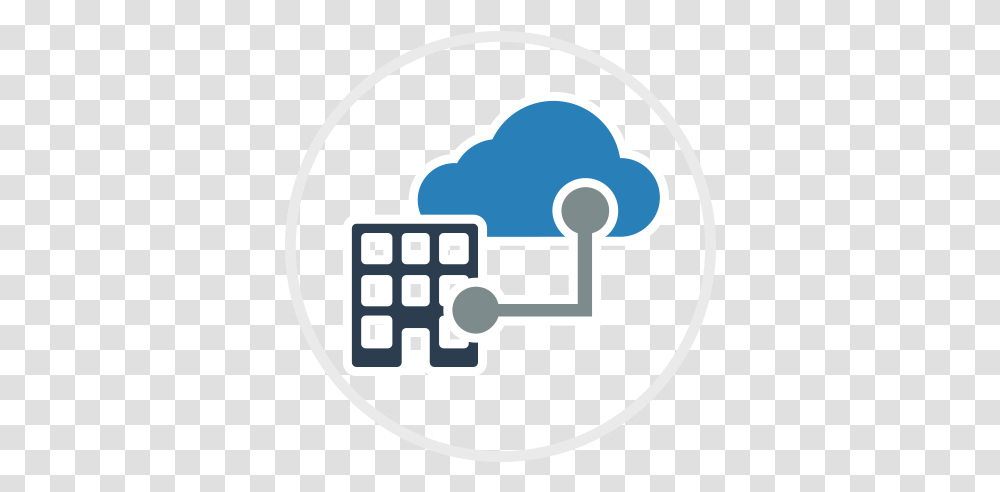 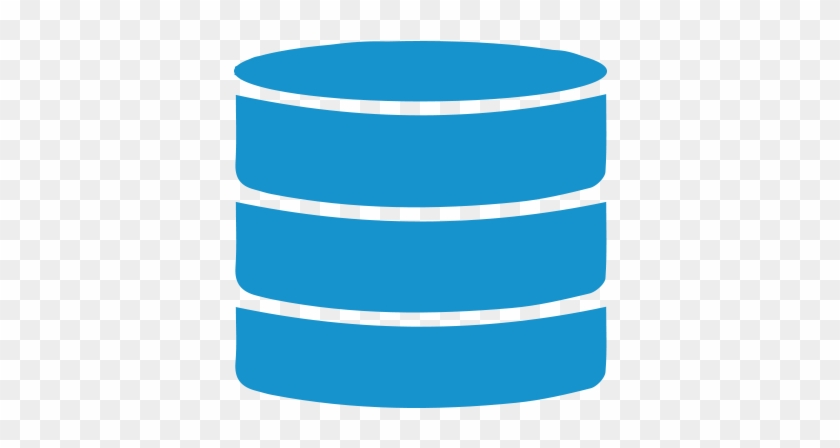 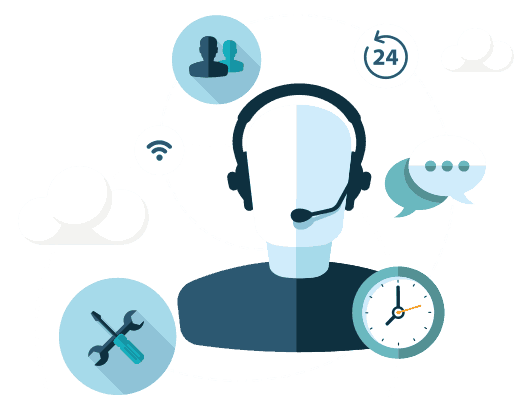 Solution Datacenter
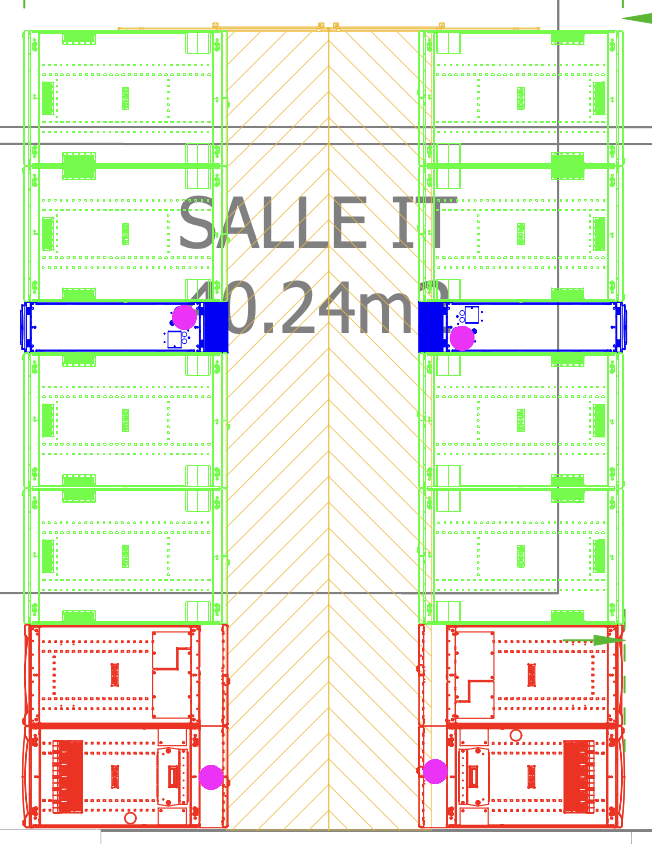 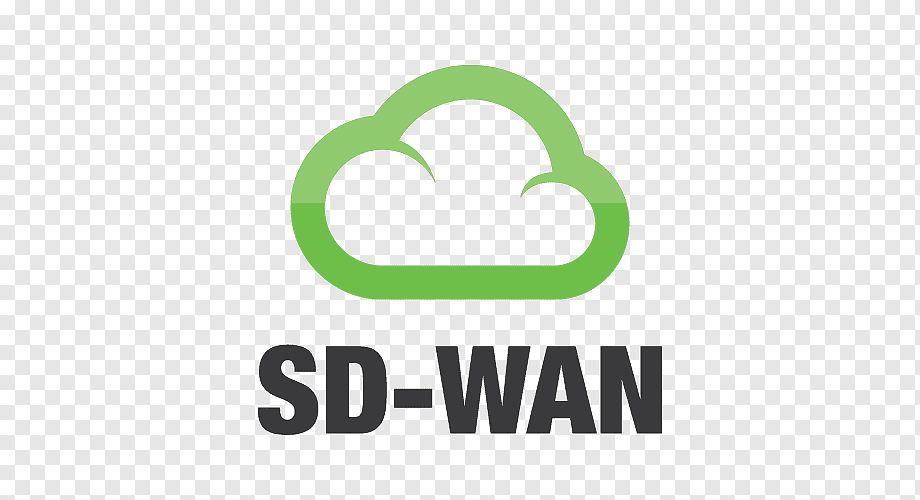 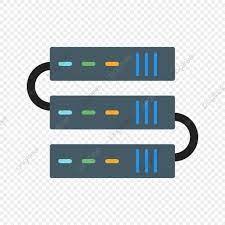 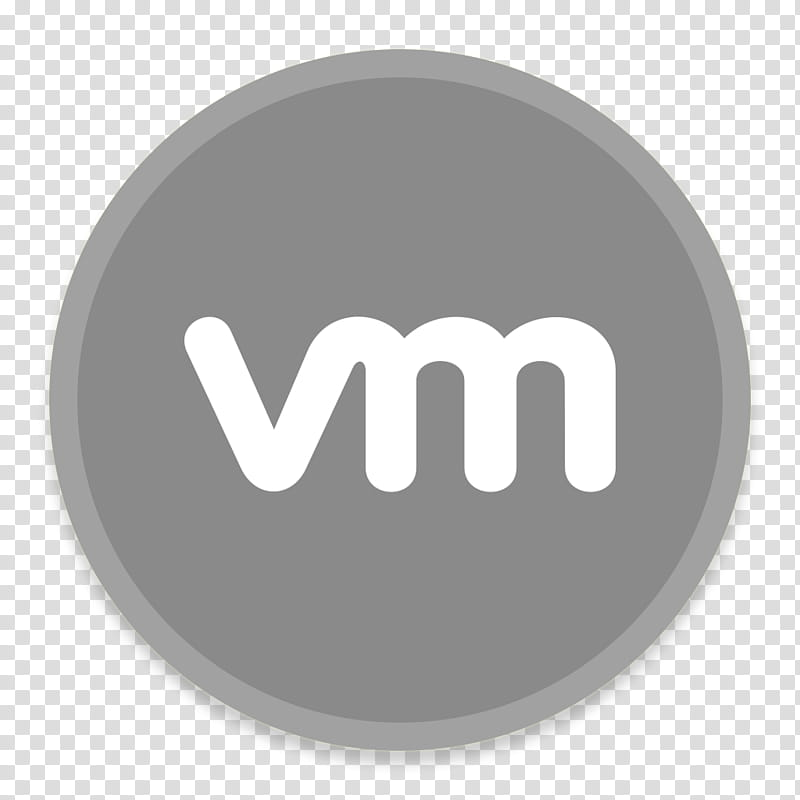 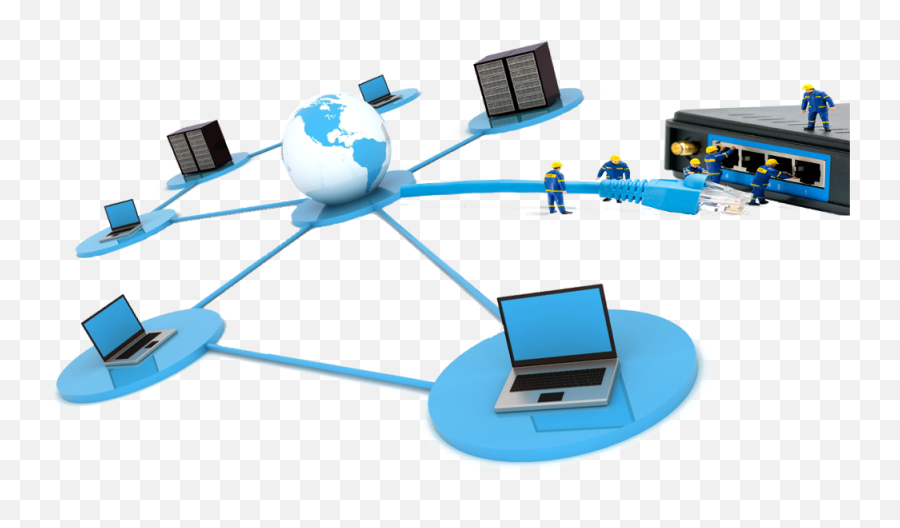 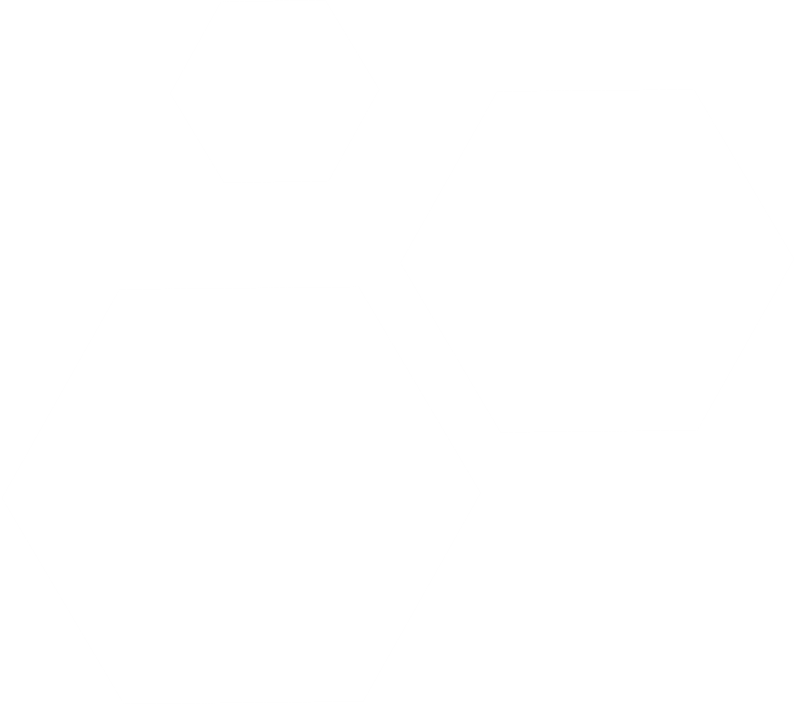 Présentation détailléeEdge for you
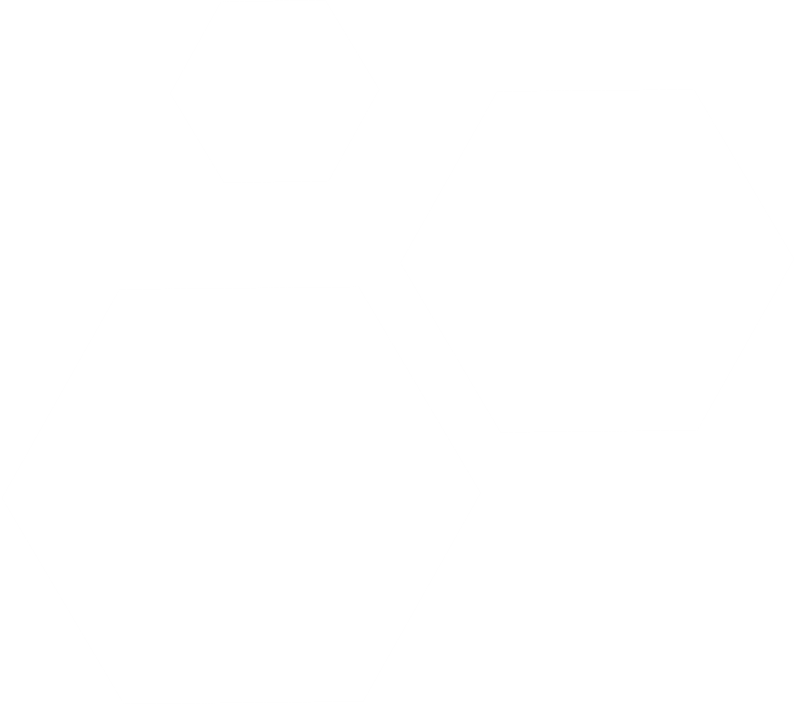 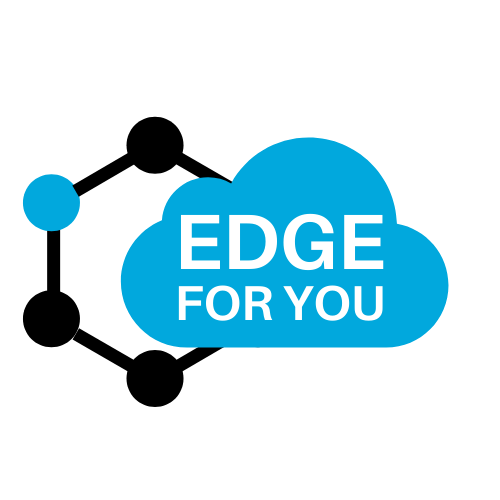 Solution Micro-DataCenter
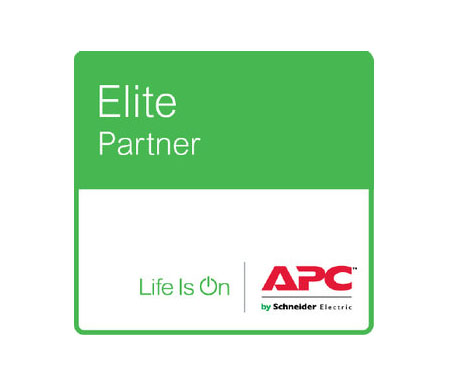 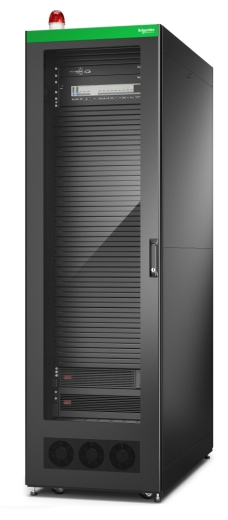 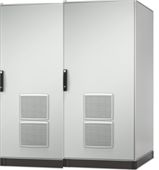 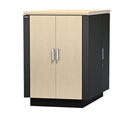 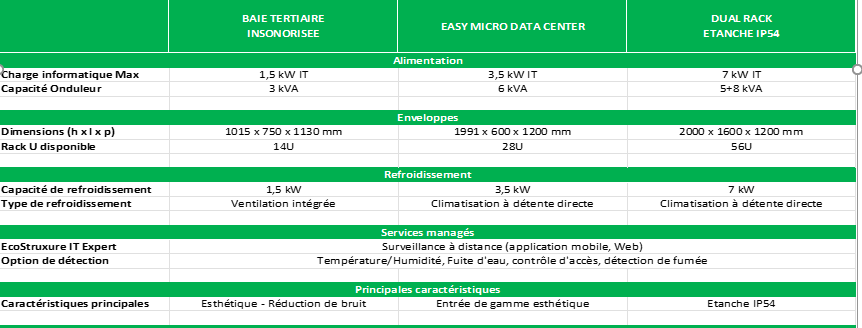 TECHNOLOGIES & SERVICES – Exemple d’Infrastructure
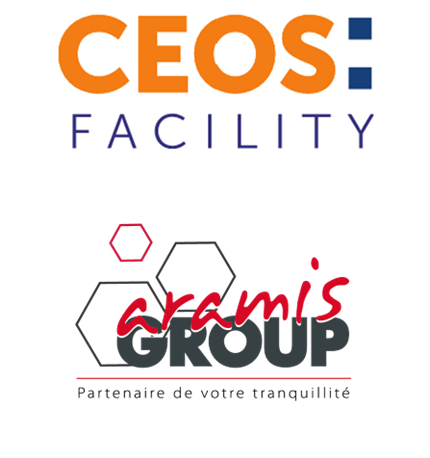 Fourniture de « compute » privé dédié

Cluster privé VMware composé de 4 nœuds

Evolutivité de la plateforme par ajout de nœuds supplémentaires
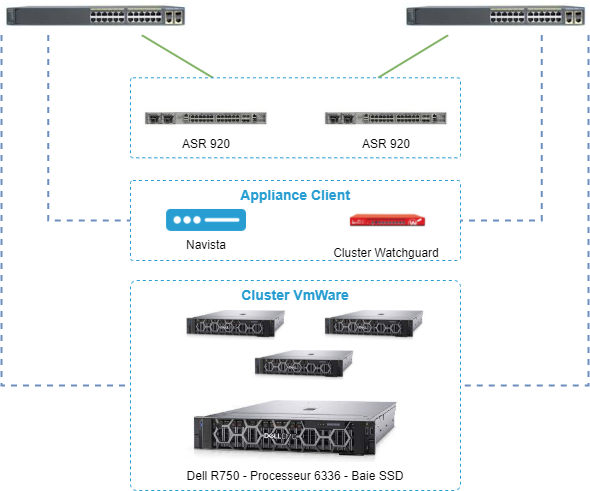 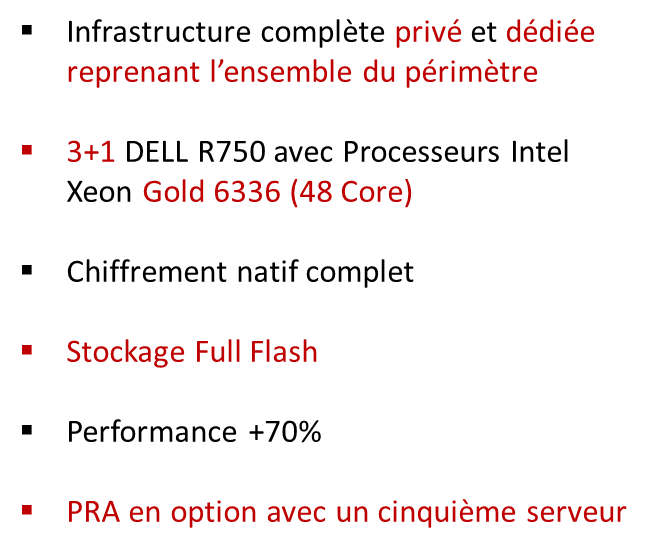 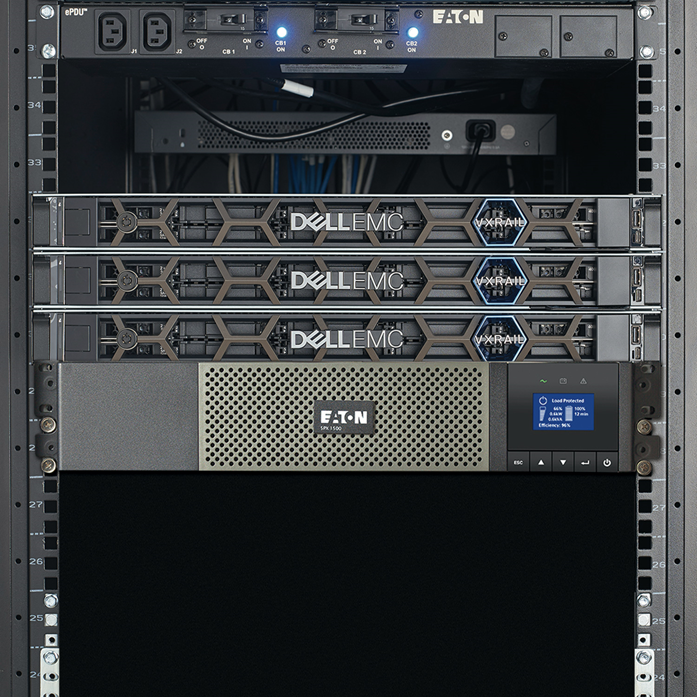 Technologies et Services – Infrastructure Cloud
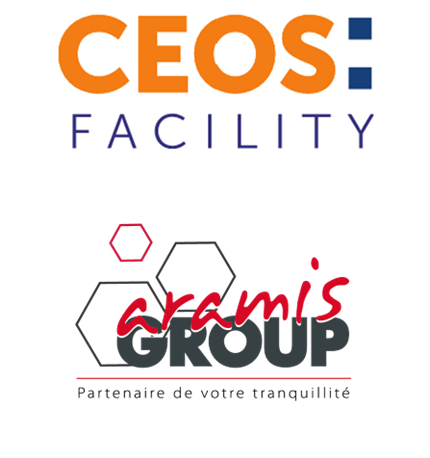 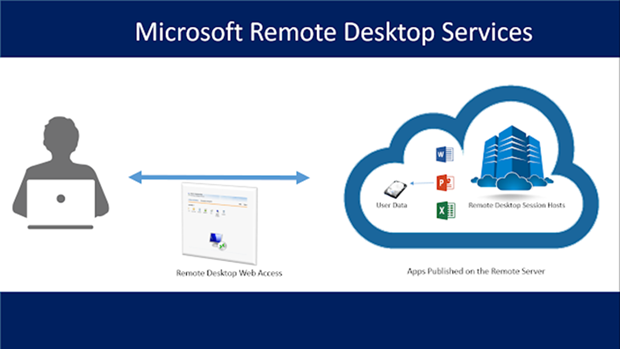 Infrastructure Systèmes | services proposés :
Messagerie Exchange 
Virtualisation VMWare
Annuaire LDAP Active Directory
Partage de Fichiers
Gestionnaire d’impression 
Antivirus F-SECURE
Infrastructure RDS/TSE (en cas d’urgence)
Applications métiers
Sauvegarde VEEAM et BEEMO
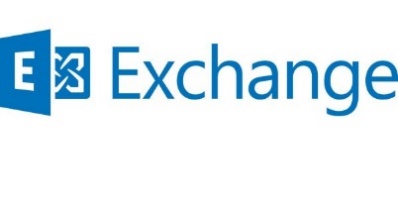 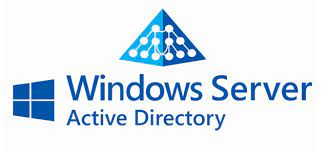 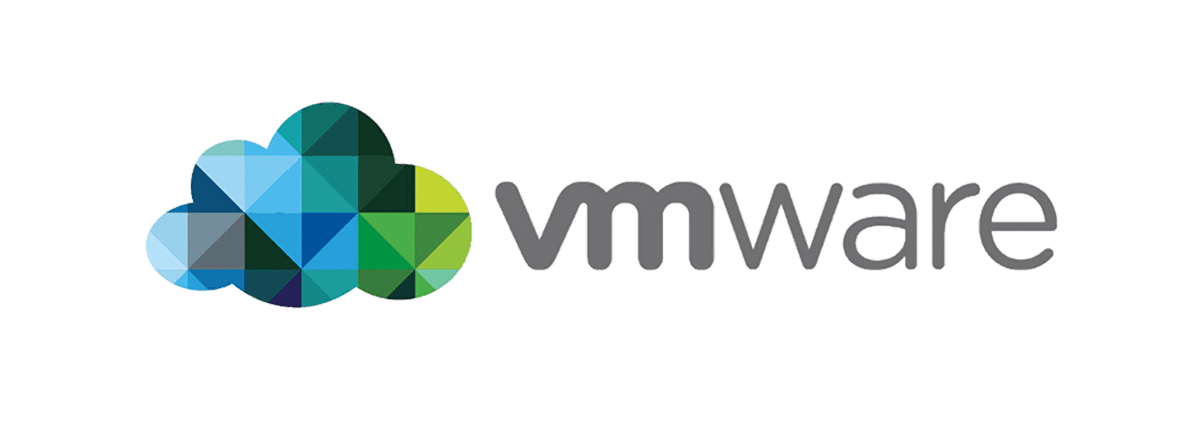 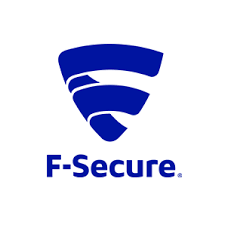 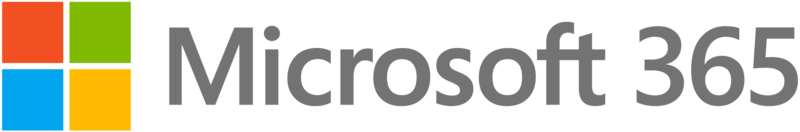 Technologies et Services - Sauvegarde
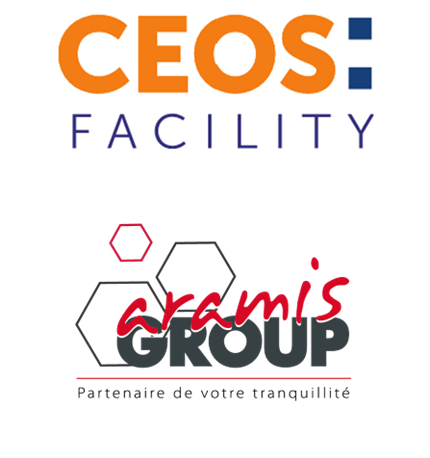 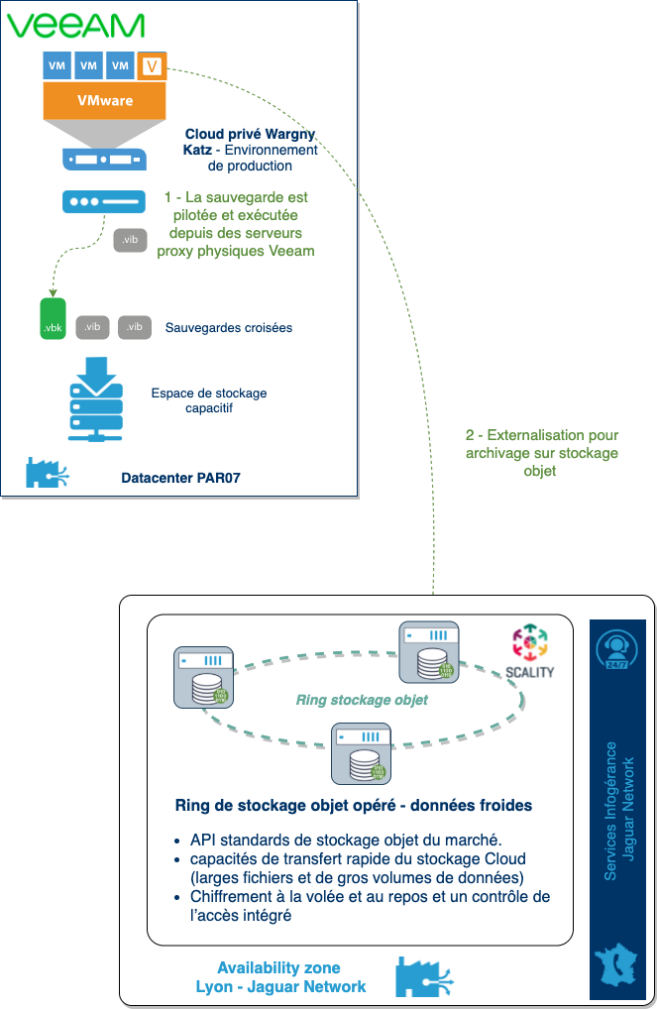 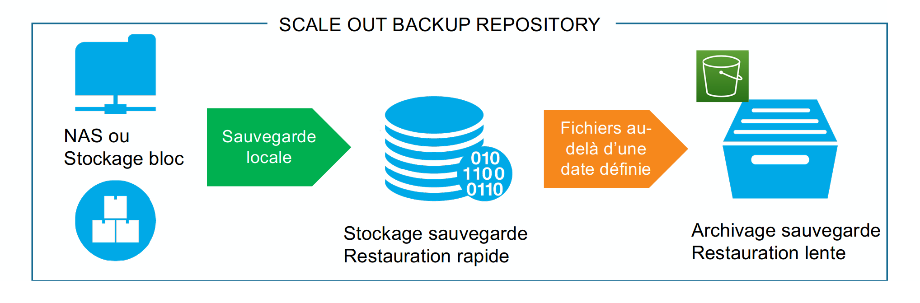 Application des politiques de sauvegardes demandées
 
Veeam Backup Enterprise : SQL Server, Microsoft Active Directory 

Architecture externalisée sur un stockage physique capacitif

Evolution des polices possibles

Réplication dans un datacenter

Surveillance et monitoring des sauvegardes

Sauvegarde supplémentaire via la BEEMO
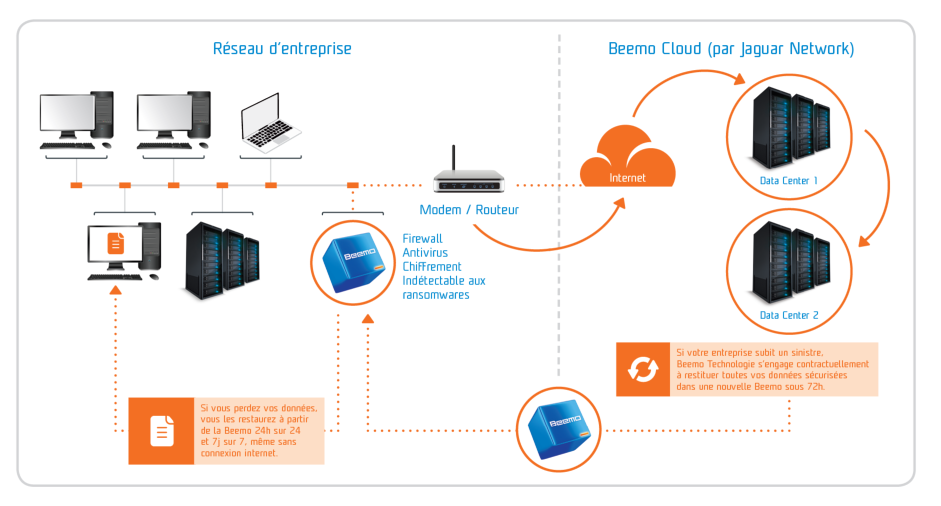 Technologies et Services – Accompagnement et Infogérance
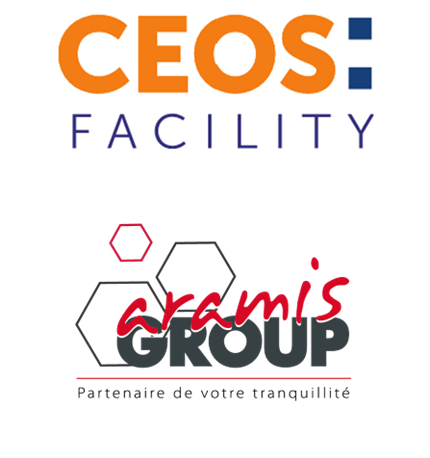 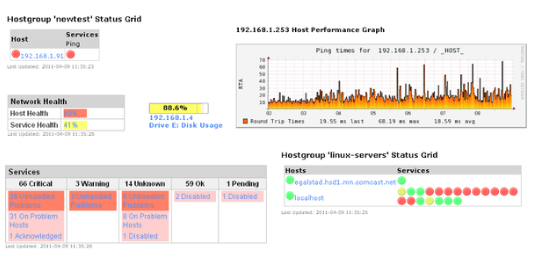 Offre de service pour la maintenance de vos matériels et logiciels (serveurs, équipements réseaux, sécurité et postes de travail) :

La présence sur site
La télémaintenance
La supervision de votre infrastructure
L’assistance téléphonique
La documentation
Le conseil
Optionnel
L’accès à l’astreinte 7/7
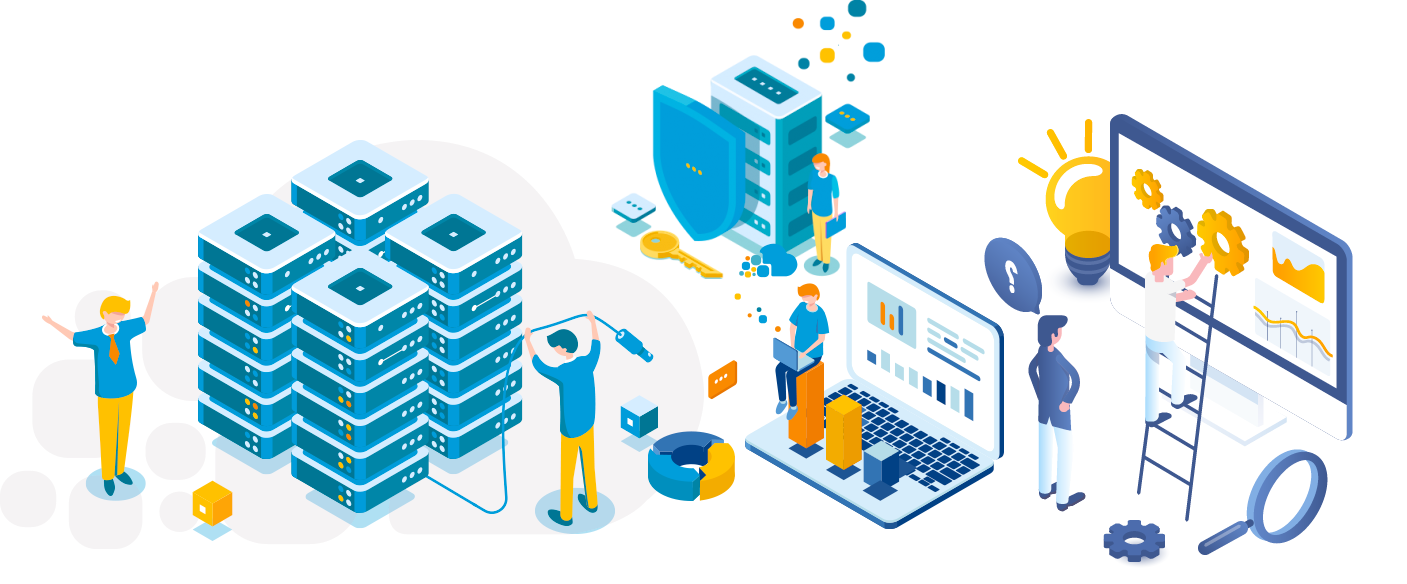